Strongly consistent replication for a bargain
Konstantinos Krikellas (Greenplum)
Sameh Elnikety (Microsoft Research)
Zografoula Vagena (University of Southern Denmark)
Orion Hodson (Microsoft Research)
Overview
Strong consistency 
Traditional approach	
Proposed approach
Implementation
Experiments
2
Introduction
Standalone database:




Need for higher performance
Request
DB
Request
Request
3
Replicated databases
DB
Request
DB
Replication Middleware
Request
Request
DB
Need to keep multiple database instances synchronized
4
Replication Transparency
The replicated database should ideally provide the same behaviour as the standalone database
Correctness – performance tradeoff
5
Transaction Scenario:
“I have transferred £1m to your account”
Transfer £1m to trader Y’s account
“Are you kidding me ???”
“Let me check it”
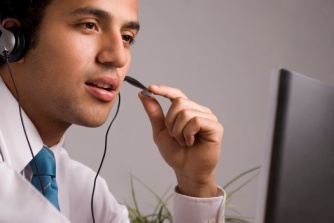 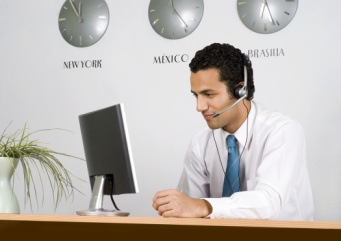 Trader X
Transaction is complete
No update to your account
Trader Y
6
Strong Consistency
After a transaction commits, its results must be visible to all subsequent transactions 
Natively provided by centralized systems.
Imposes a performance penalty in replicated systems.
7
[Speaker Notes: it is a correctness property.]
Providing Strong Consistency
Traditional Way: 
Eager update propagation

Our Proposal: 
Lazy update propagation
The replicated DBMS hides inconsistent replica states from the clients
8
Traditional Implementation
Each transaction must be committed
to all replicas 
in the same global order
DB
COMMITTED
COMMIT
DB
COMMITTED
COMMIT
Replication Middleware
COMMITTED
COMMIT
DB
COMMITTED
COMMIT
9
Overview of Our Approach
Transaction updates are lazily propagated
Each replica delays the start of incoming transactions until it is synchronized
10
[Speaker Notes: lazy update propagation.]
Strong Consistency Provision
The dispatcher keeps the latest database state that is visible to users
Transaction start is delayed until the replica reaches this state
11
How It Works
v.7
v.8
Proxy
COMMIT
COMMITTED
SQL Server
COMMIT
COMMITTED
v.6
v.8
Proxy
WRITESET
BEGIN v.8
v.7
v.8
Dispatcher
Certifier
SQL Server
Transaction History
#1 Transaction 
#2 Transaction 
#3 Transaction 
#4 Transaction 
#5 Transaction 
#6 Transaction 
#7 Transaction 
#8 Transaction
WRITEST
v.5
Proxy
SQL Server
12
System Properties
Advantages:
Replicas are enforced to synchronize
The replicated database provides strong consistency

Drawbacks:
Transaction start may be delayed
Response times are penalized
13
Exploiting Metadata
Each transaction accesses a subset of the tables comprising the database
Only those tables need to synchronize before the transaction starts
14
Table Versions
15
Using Table Versions
For each specific transaction, the dispatcher picks a database version that:
contains the necessary updates for the participating tables 
is smaller than or equal to the latest database version
16
Example
Database 
Tables                        	[ A,  B,   C,   D,  E,  F,   G ] 
Version vector        	[ 9, 12, 15, 18,   7,  6, 16]
Transaction 
Tables	  		[ A,                         E,  F         ]
Version vector      	[ 9,                          7,  6         ]

Use version 9 instead of 18 to synchronize the replica for this transaction
17
Advantages
Shorter response times
Better scalability
The replicated DBMS still provides strong consistency
18
Experimental evaluation
Compare the following consistency configurations:
Session consistency (SessionC)
Strong consistency with:
Eager update propagation (EagerSC)	
Lazy update propagation - database version (CoarseSC)
Lazy update propabation - table version (FineSC)
19
Benchmark: TPC-W
Web application (online book store)
Database schema consists of 10 tables
Database size: ~800 MB
13 transaction templates:
Read-only : 9
Update:  4 	
Update transaction mixes: 5%, 20%, 50%
Metric : transactions per second (TPS)
20
Experimental ResultsTPC-W – 20% Updates
21
[Speaker Notes: this is the most widely used mix. 

Session not strongly consistent. And it is upper bound on performance.]
Experimental ResultsTPC-W – 50% Updates
22
In the paper:
Breakdown of replication overhead
Full set of results for the three transaction mixes of the TPC-W benchmark
Use of both throughput and response time as a metric
23
[Speaker Notes: Full set of results for the three mixes
Breakdown of replication overhead
Another approach to get Strong Con (coarse SC)]
Conclusion
Strong consistency – an important correctness property
A replicated DBMS can efficiently provide strong consistency by combining:
Lazy update propagation
Replica synchronization at transaction start
Experimental evaluation.
24
Experimental ResultsTPC-W – 5% Updates
25
Future work
Experiment with:
More replicas
Different database sizes
Different database schemata
26